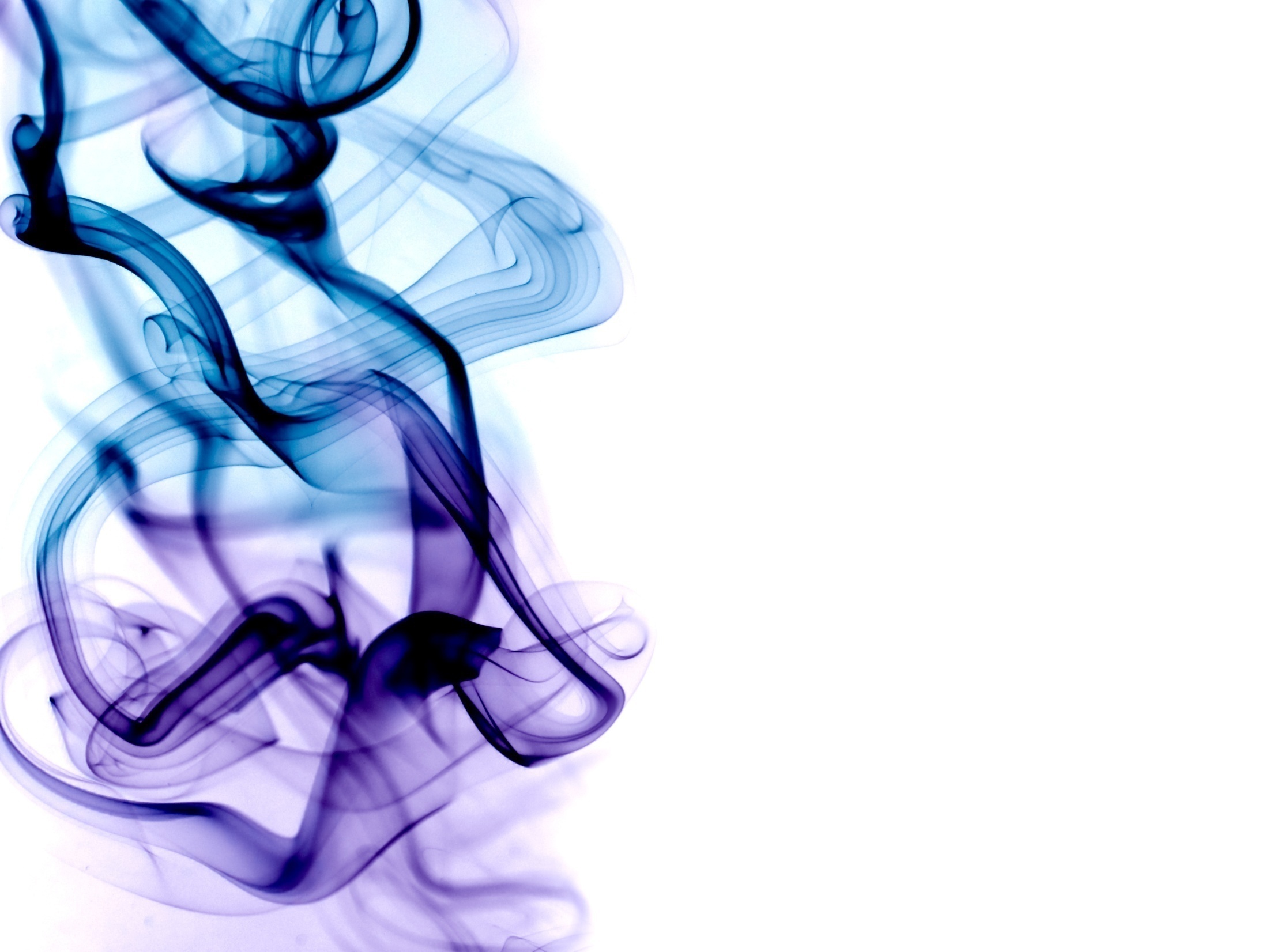 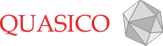 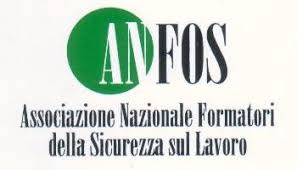 Formazione     Generale Lavoratori
QUASICO
Divisione Qualità Sicurezza e Consulenza
Via G. Savelli, 118 – 35129 Padova (PD) 
Tel. 049/8075380 - Fax 049/8075390
Informazione, Formazione, Addestramento
INFORMAZIONE
PUÒ AVVENIRE ANCHE ATTRAVERSO LA PROIEZIONE DI SUSSIDI AUDIOVISIVI, CON MATERIALE CARTACEO O ALTRO A CONDIZIONE CHE SIA CORRETTA, ESAUSTIVA ED EFFICACE
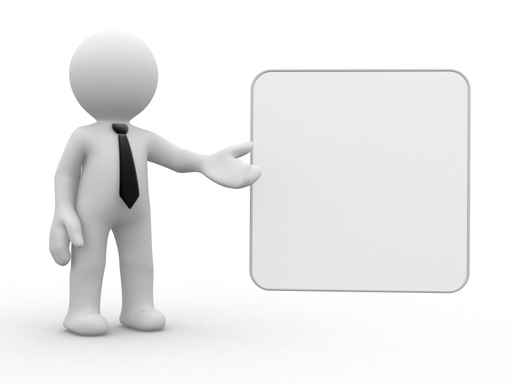 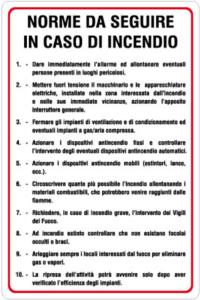 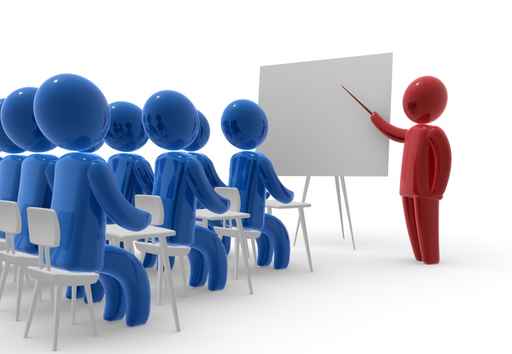 FORMAZIONE
PREVEDE LA PRESENZA ATTIVA DI UN FORMATORE
E SI PUÒ EFFETTUARE ATTRAVERSO 
CORSI,  COLLOQUI, RIUNIONI CHE DOVRANNO ESSERE RIPETUTI PERIODICAMENTE
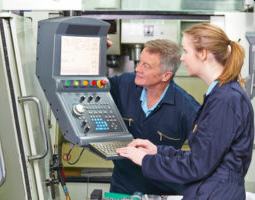 ADDESTRAMENTO
PREVEDE OLTRE ALLA FORMAZIONE 
UNA FASE DI APPRENDIMENTO PRATICO SPECIFICO
Organizzazione della prevenzione:  
Le figure aziendali
RSPP
PREPOSTI
ASPP
ADDETTI EMERGENZE
LAVORATORI
DdL
ADDETTI PRIMO SOCCORSO
RLS
MEDICO COMPETENTE
Organigramma SICUREZZA AZIENDALE
DATORE DI LAVORO
RSPP (ASPP)
MEDICO  MC
DIRIGENTI
RAPPRESENTANTI LAVORATORI RLS
PREPOSTI
LAVORATORI
ADDETTI 
PRIMO SOCCORSO
ADDETTI EMERGENZE
I FLUSSI INFORMATIVI
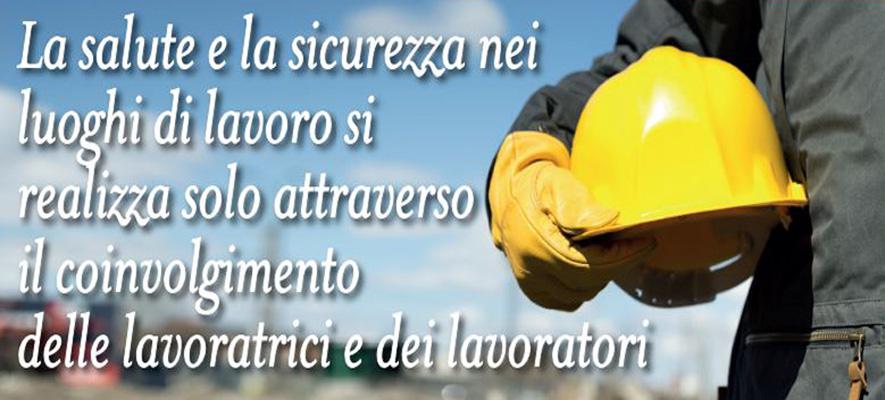 I FLUSSI INFORMATIVI
Le informazioni tra le varie funzioni 
(lavoratori, RSPP, RLS, Datore di Lavoro, ecc.) 
devono andare nelle due direzioni. 






La comunicazione (verbale o documentata) 
è importante per il miglioramento delle condizioni 
di salute e sicurezza nei luoghi di lavoro.
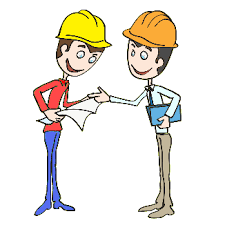 Datore di Lavoro - DdL
Il Datore di Lavoro 
è il titolare del rapporto di lavoro eil responsabile dell‘attività conpoteri decisionali e di spesa 
(Art. 2 D.Lgs. n. 81/2008)
DEVE:
Scegliere il RSPP, i membri delle Squadre di Emergenza
Valutare i rischi presenti sui luoghi di lavoro ed elaborare il DVR
Assicurare ai Lavoratori adeguata Formazione
Ddl
Non è scontato chi sia il DdL: perché dipende dagli effettivi poteri
Il DdL deve organizzare, prevenire, scegliere, prendere provvedimenti, proteggere …, per eliminare o ridurre al minimo i rischi
Se il DdL non dimostra di aver fatto tutto ciò che è in suo potere per evitare l’infortunio è destinatario di sanzioni penali o ammende
Nella nostra attività il DdL è:
DL ed i suoi obblighi – Art. 18
Stabilire e adottare le misure di prevenzione e protezione
Fornire ai Lavoratori i DPI
Consegnare copia del DVR al RLS (da consultare in azienda) e consentirgli di accedere ai dati sugli infortuniConsultare il RLS in relazione alle sue attribuzioni
Comunicare all’INAIL i dati relativi agli infortuni
Stabilire un programma di miglioramento e aggiornamento
Convocare la riunione periodica (almeno una volta l’anno)
sono obblighi indelegabili del DL: 
la designazione del RSPP, la Valutazione dei Rischie l’elaborazione del DVR
Dirigente
Il Dirigente è il soggetto che dirige le attività produttivepur senza i poteri tipici del DL
organizza il lavoro, controlla la conformità, segnala le anomalie e interviene a correggerle laddove il suo potere di spesa lo permette
Il Dirigente ed i suoi obblighi – Art. 18
“Dirigente: persona che 
attua le direttive del Datore di Lavoro organizzando l’attività lavorativa e vigilando su di essa.”
Preposto
Preposti: sono persone di riferimento tra DL e i lavoratori,
hanno obblighi di vigilanza e controllo
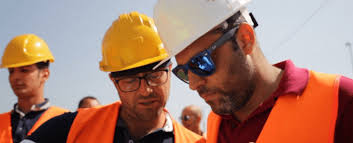 Se iI Preposto viene a conoscenza di situazioni che possono mettere a rischio i lavoratori ha l’obbligo di intervenire, segnalare o (a seconda dei casi) interrompere le lavorazioni
Preposto
Preposto =  capo squadra, capo turno, capo reparto, 

         quindi …
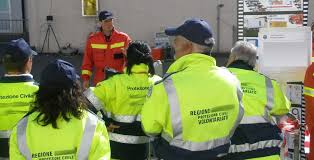 un lavoratore diventa Preposto anche in assenza di specifica nomina       quando il suo ruolo è testimoniato da effettivi poteri 

(principio di effettività = Preposto di fatto)
Compiti del Preposto
Verifica che i lavoratori adottino adeguatamente le misure di sicurezza
 
Verifica la conformità di macchinari e attrezzature e impedisce gli usi pericolosi
 
Istruisce adeguatamente i lavoratori per lo svolgimento in sicurezza dei loro compiti

Sorveglia i lavoratori affinché non adottino comportamenti a rischio

Segnala ai superiori (DL o dirigente) le anomalie fino ad impedire le lavorazioni (nei casi più gravi)
Nella nostra attività i Preposti sono ______________
Lavoratore
“Lavoratore: persona che, indipendentemente dalla tipologia contrattuale, svolge un’attività lavorativa nell’ambito dell’organizzazione di un Datore di Lavoro pubblico o privato, con o senza retribuzione, anche al solo fine di apprendere un mestiere, un’arte o una professione, esclusi gli addetti ai servizi domestici e familiari.”
Il Lavoratore, in tema di sicurezza, deve:
rispettare le norme e le prescrizioni
usare correttamente attrezzature e DPI
segnalare le anomalie
collaborare all’attuazione delle misure
Organizzazione della prevenzione:  
Le figure aziendali
RSPP
PREPOSTI
ASPP
ADDETTI EMERGENZE
LAVORATORI
DdL
ADDETTI PRIMO SOCCORSO
RLS
MEDICO COMPETENTE
Il Lavoratore ed i suoi obblighi – Art. 20
Prendersi cura della propria salute e sicurezza e di quella delle altre persone presenti sui luoghi di lavoro. 

Segnalare immediatamente al DL, al Dirigente o ai Preposti le carenze dei mezzi e dei dispositivi di sicurezza, nonché qualsiasi eventuale condizione di pericolo di cui vengono a conoscenza, attivandosi direttamente, in caso di urgenza, secondo le proprie competenze e possibilità, per ridurre le situazioni di pericolo grave e incombente.
Il Lavoratore ed i suoi obblighi – Art. 20
Osservare le disposizioni e le istruzioni impartite dal DL, dai Dirigenti e dai Preposti, ai fini della protezione collettiva ed individuale
Utilizzare correttamente le attrezzature di lavoro, i mezzi di trasporto, nonché i dispositivi di sicurezza
Utilizzare in modo appropriato i DPI messi a loro disposizione
Non rimuovere o modificare senza autorizzazione i dispositivi di sicurezza o di segnalazione o di controllo
Non compiere di propria iniziativa operazioni o manovre non consentite, ovvero che possano compromettere la sicurezza propria o altrui

DEVE: 
Partecipare ai programmi di formazione e di addestramento organizzati dal DL
Sottoporsi ai controlli sanitari previsti o comunque disposti dal MC
Servizio Prevenzione e Protezione
Il Servizio Prevenzione e Protezione è costituito da addetti (ASPP ) e un 
responsabile (RSPP) per:

	individuare e valutare i fattori di rischio
	definire le misure di prevenzione e protezione 	adatte ai rischi rilevati
	elaborare procedure di sicurezza e validare 	istruzioni operative per le diverse lavorazioni
	proporre programmi di informazione e formazione 	e addestramento dei lavoratori
RSPP e ASPP
Nella nostra attività gli ASPP non sono presenti
Nella nostra attività il RSPP è: _____________________
RLS
Il Rappresentante dei Lavoratori per la Sicurezza (RLS) è eletto dai lavoratori per rappresentarli sugli aspetti della salute e della sicurezza 
Eletto direttamente dai lavoratori al loro interno nelle aziende o unità produttive che occupano sino a 15 dipendenti 
Viene eletto tra le rappresentanze sindacali (se ci sono) nelle aziende che occupano oltre 15 dipendenti 
Il numero degli RLS dipende dal numero di dipendenti(1 fino a 200, 3 tra 200 e 1000, 6 oltre 1000)
RLS
Il RLS è uno degli attori principali del sistema di prevenzione:
	accede ai luoghi di lavoro in cui si svolgono le lavorazioni
	è consultato sulla valutazione dei rischi
	è consultato sulla designazione del RSPP e altre figure della prevenzione e sull'organizzazione della formazione di cui all‘Art. 37
	riceve le informazioni e la documentazione aziendale inerente alla valutazione dei rischi e le misure di prevenzione relative, nonché quelle inerenti alle sostanze ed ai preparati pericolosi, alle macchine, agli impianti, alla organizzazione e agli ambienti di lavoro, agli infortuni ed alle malattie professionali
	riceve una formazione adeguata e partecipa alle riunioni periodiche del servizio prevenzione e protezione […]
Nella nostra attività gli RLS sono: __________________________
RLS  e le sue attribuzioni – Art. 50
“Rappresentante dei Lavoratori per la Sicurezza: persona eletta o designata per rappresentare i Lavoratori per quanto concerne gli aspetti  della salute e della sicurezza durante il lavoro”
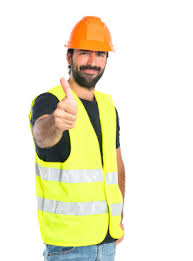 Non sono previste sanzioni per il RLS
MC
Il Medico Competente (interno o esterno all’azienda) è un medico specializzato in medicina del lavoro con compiti e attribuzioni specifiche sulla sorveglianza sanitaria e le attività di prevenzione dell’azienda.
Il MC, il RSPP, il DL e il RLS si incontrano periodicamente in una riunione nella quale sono esaminate vari aspetti della gestione di igiene  e sicurezza dell’azienda. Non è comunque prevista la partecipazione dei lavoratori.
Nella nostra azienda il MC è: Dott.
MC ed i suoi obblighi – Art. 25
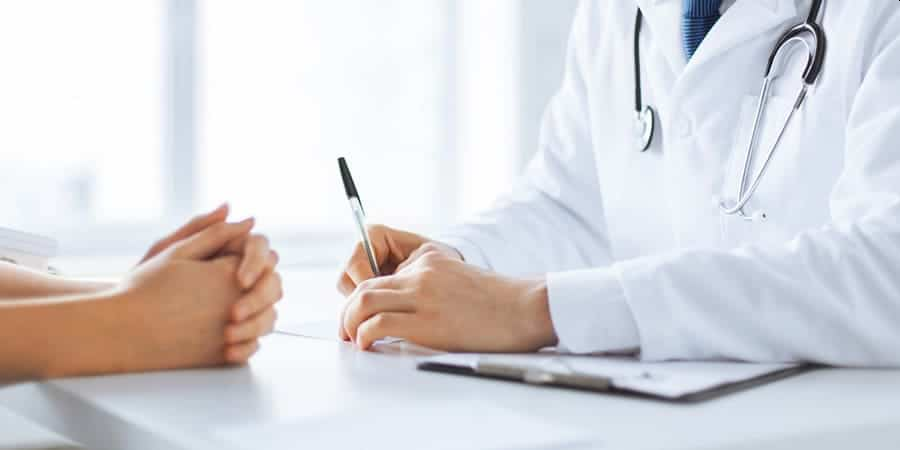 Collaborare con il DL e con il SPP alla valutazione dei rischi
Programmare ed effettuare la Sorveglianza Sanitaria attraverso protocolli sanitari definiti in funzione dei rischi specifici
Esprimere i giudizi di idoneità dei Lavoratori alle loro mansioni specifiche, informando in caso di rilevata idoneità parziale o totale il Lavoratore e il DL
Comunicare per iscritto, in occasione della Riunione Periodica, i risultati anonimi collettivi della Sorveglianza Sanitaria
Visitare gli ambienti di lavoro almeno una volta all’anno
Istituire, aggiornare e custodire una cartella sanitaria per ogni lavoratore sottoposto a Sorveglianza Sanitaria
Sanzioni: esempi
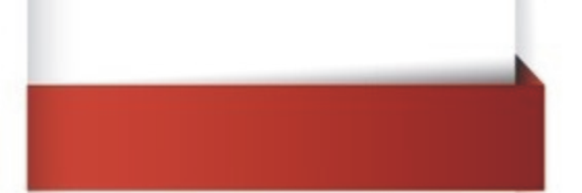 Datore di Lavoro
Valutazione di TUTTI i rischi con la conseguente elaborazione del documento in collaborazione con l'RSPP ed il Medico competente (ove previsto)
Ammenda da € 2.500,00 a € 5.000,00

Nomina del RSPP o mancata frequenza del corso in caso di autonomina 
Arresto da 3 a 6 mesi o ammenda da € 3.000,00 a € 7.800,00
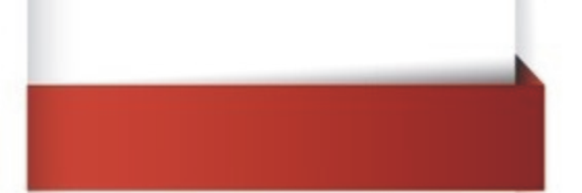 DATORE DI AVOROE DIRIGENTE
Mancata designazione degli addetti alla prevenzione incendi e primo soccorso
 Arresto da 2 a 4 mesi o ammenda da € 750,00 a € 4.000,00
           
Mancata verifica idoneità tecnico professionale delle imprese o lavoratori autonomi per affidamento lavori di appalto
Arresto da 2 a 4 mesi o ammenda da  € 1.000,00 a  €  4.800,00
Sanzioni: esempi
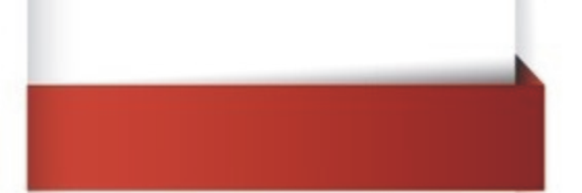 Preposto
Mancata vigilanza sulla osservanza da parte dei singoli lavoratori dei loro obblighi e mancata informazione ai propri diretti superiori
o  al datore di lavoro su tutte le deficienze/carenze riscontrate
Arresto fino a 2 mesi o ammenda da € 500,00 a € 1.500,00

Mancata verifica sull'accesso ai luoghi di lavoro pericolosi, sull'osservanza delle misure per il controllo delle situazioni di rischio in caso di emergenza e informazione su emergenze e prevenzione
Arresto fino a 1 mese o ammenda da € 250,00 a € 1000,00

Mancata partecipazione al corso di formazione specifico per preposti
Arresto fino a 1 mese o ammenda da € 250,00 a € 1000,00
Sanzioni: esempi
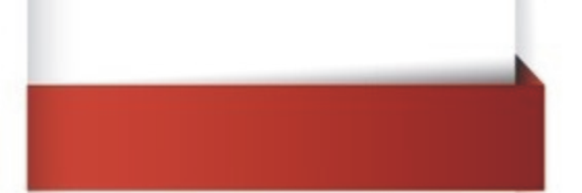 Lavoratore
Osservare gli obblighi e le istruzioni sulla sicurezza e salute
Utilizzare correttamente attrezzature e DPI (guanti, tuta, occhiali, cuffie, ecc.)
Utilizzare correttamente le attrezzature di lavoro non modificando o rimuovendo i dispositivi di protezione            
Utilizzare correttamente attrezzature e DPI (guanti, tuta, occhiali, cuffie, ecc.) senza apportare modifiche e segnalando eventuali deficienze degli stessi
Partecipare ai corsi di formazione
Arresto fino a 1 mese o ammenda da € 250,00 a € 750,00

Mancata esibizione, nei lavori in appalto, della tessera di riconoscimento
Sanzione amministrativa da € 60,00 a € 370,00
Addetti compiti speciali
Addetti Emergenze
lavoratori con compiti
e attribuzioni specifiche
per la gestione delle emergenze (incendi ecc.)
Addetti Primo Soccorso
lavoratori con compiti
e attribuzioni specifiche
per la gestione del primo soccorso
Sono designati
ricevono una formazione specifica
e sono addestrati all’uso necessari dei presidi
Contenuti
Andamento infortunistico e Decreto legislativo 81/08 e s.m.i.
Concetti di Rischio, Danno, Prevenzione e Protezione
Organizzazione della Prevenzione aziendale
Diritti, Doveri e Sanzioni per i vari soggetti aziendali
Organi di Vigilanza, Controllo e Assistenza
Organi di Vigilanza e Controllo
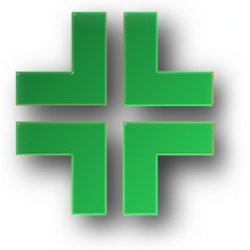 Aziende A.S.L.  (ULSS, SPISAL, ..)
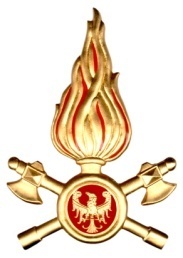 Vigili del Fuoco
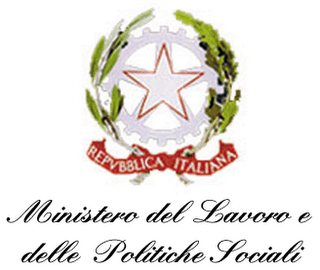 Ispettorato del Lavoro
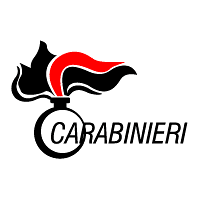 Carabinieri
Unità Funzionale di Prevenzione Igiene e Sicurezza nei luoghi di lavoro
E’ il soggetto pubblico di prevenzione delle USL

	Funzioni istituzionali per l’igiene e la sicurezza nei luoghi di lavoro:
	Informazione e formazione per il miglioramento delle condizioni di lavoro ed educazione alla salute
	Conoscenza dei rischi, delle soluzioni e delle norme effettuando sopralluoghi indagini ambientali e sanitarie
	Vigilanza e controllo sul rispetto delle leggi
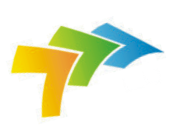 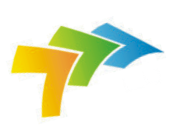 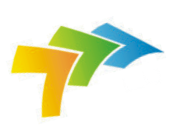 Unità Funzionale di Prevenzione Igiene e Sicurezza nei luoghi di lavoro
PRIORITA’ DI INTERVENTO: 
attività con maggiore incidenza di infortuni
attività prevalenti
programmi Regionali o Nazionali
SI ATTIVA: 
per segnalazione di infortuni e/o rischi
richieste specifiche di intervento
infortuni e malattie professionali
di propria iniziativa
Unità Funzionale di Prevenzione Igiene e Sicurezza nei luoghi di lavoro
Segnalazioni e/o richieste di intervento provengono da:
Magistratura
Organizzazioni sindacali
Lavoratori
Imprenditori
Cittadini
Medici
Altri organi di vigilanza
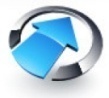 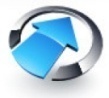 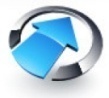 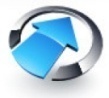 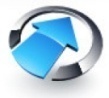 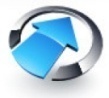 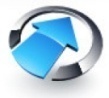 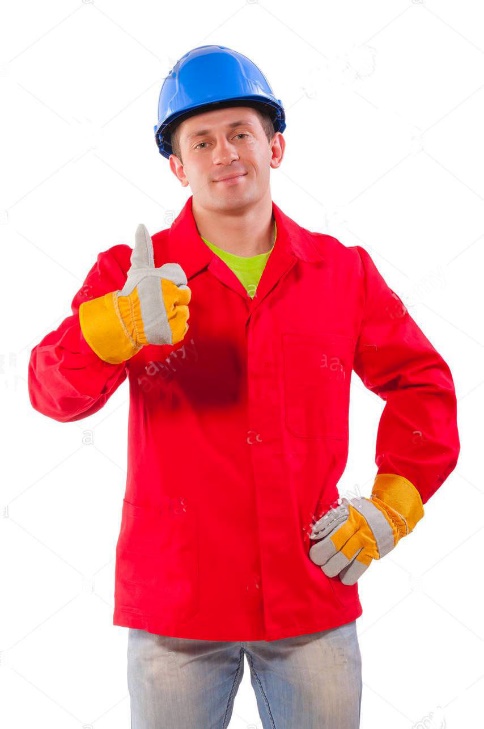 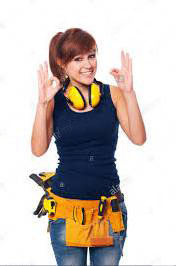 Grazie per l’attenzione!